SERVICE OF THE SMALL CLAIMS SUMMONS






PRESENTATION AT THE TRAINING FOR MAGISTRATES AND COURT OFFICIALS OF THE SMALL CLAIMS COURT, DELTA STATE JUDICIARY

WEDNESDAY MAY 17, 2023

		
			                                             
Facilitator:
					                                    
Adedayo Adesina
OYEWOLE & ADESINA  
					                                                 Adedayo Adesina
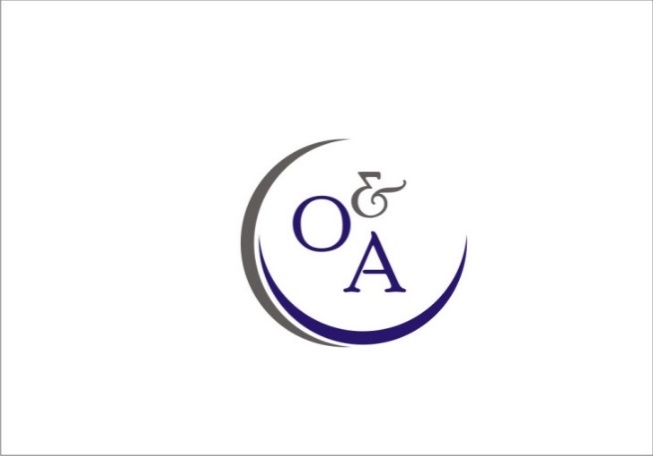 Outline
Introduction
Service of Summons
Personal Service
Substituted Service
Service out of Jurisdiction
Time of Service
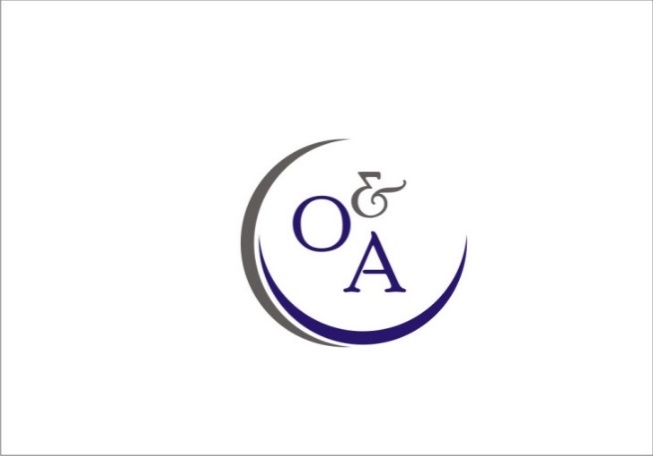 Introduction
Service of court processes is an essential aspect of the procedural law of the Small Claims Court. It is a condition precedent to the competence of the court assuming jurisdiction.

Failure to serve a court process where service is required is a fundamental vice. It deprives the court of the necessary competence and jurisdiction to hear the suit.

It is not only necessary that there must be service of the court processes on the Defendant, the service must be proper and must comply with the provisions of the Magistrates’ Court (Civil Procedure) Rules of Delta State and Delta State Judiciary Practice Direction on Small Claims, 2023 (‘Practice Direction’).
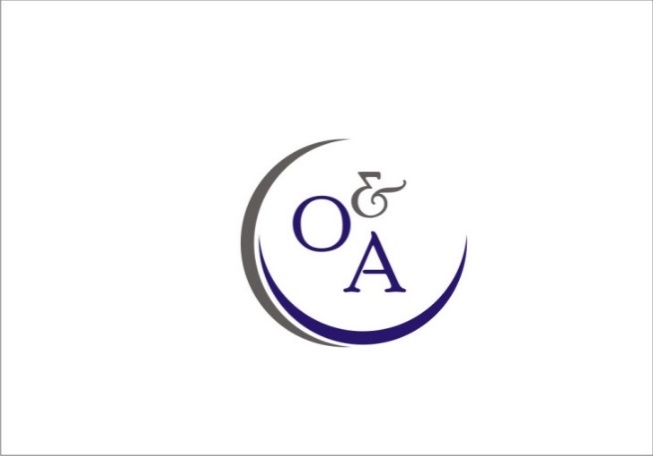 Service of Summons - Article 5
The provision of the Magistrates’ Court (Civil Procedure) Rules regarding mode of service, except as provided in the Delta State Practice Direction on Small Claims shall apply to any process of whatever description issued by the Small Claims Court.

The Summons (Form SCC 3) shall be served by the Bailiff of the Small Claims Court within seven (7) days of filing.
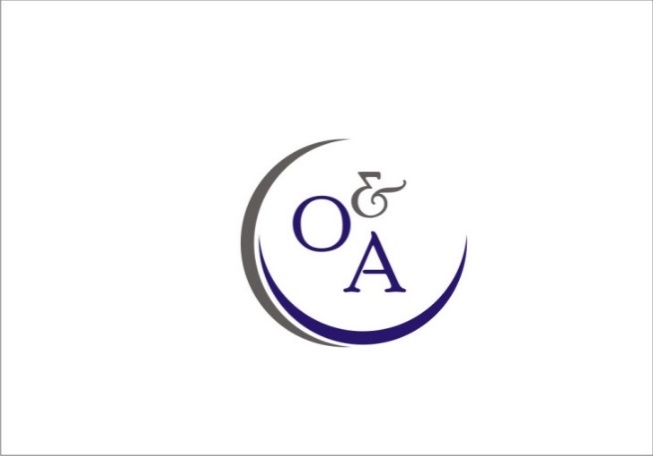 Mode of Service - Personal Service
Service of the summons can be made by delivering the summons if on an individual, to him/her personally.

If on a firm or corporation, to one of the partners; or to a director; or to the secretary; or to the chief agent within the jurisdiction; or by leaving the same at the principal place of business in the State of the firm or corporation; or to any one having at the time of service, control of the business of the firm or corporation.
Where service has been effected by leaving a summons to be served at an address given by the Claimant and the court is doubtful that the Defendant has actual knowledge of such summons, the court may require the Claimant to satisfy it that the Summons has in fact come to the knowledge of the Defendant.
Upon service of the summons on the Defendant, the Bailiff of the Small Claims Court shall file an Affidavit of Service as in Form SCC 6 within 24 hours of service. 

The Affidavit of Service must be clear, precise and detailed as to the fact, place, mode, date and time of service and recipient of the summons.
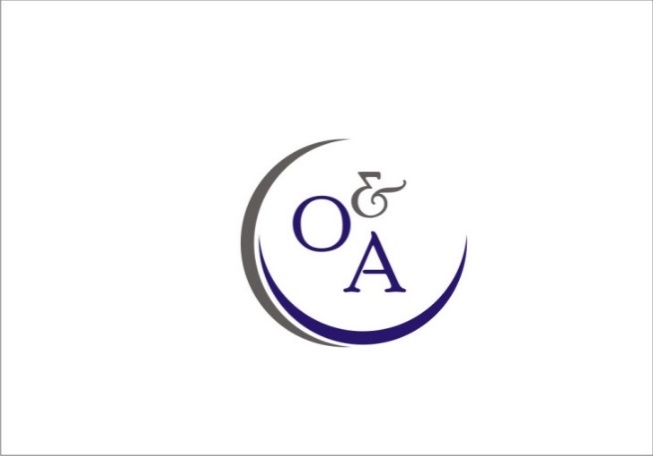 Substituted Service
Where the Bailiff of the Small Claims Court is unable to serve the summons on the Defendant(s) within seven (7) days of filing the summons, the Bailiff shall file an Affidavit of Non-Service as in Form SCC 4 after the expiration of the time allowed for service. 

In such event, the Claimant shall apply for an Order of substituted service of the summons on the Defendant by filing Form SCC 7 supported with an affidavit.
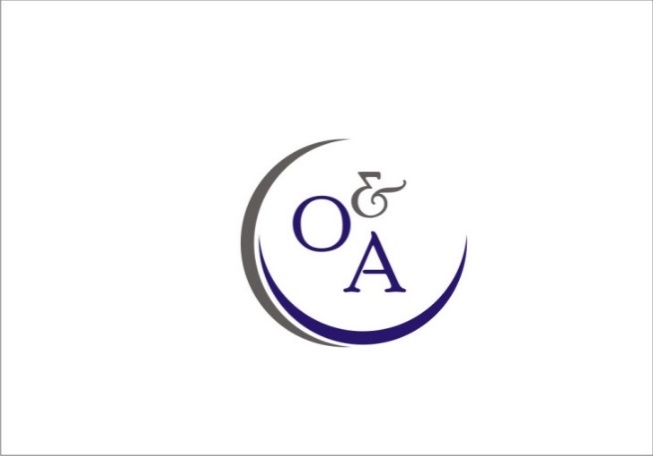 The Bailiff of the Small Claims Court would serve the summons in accordance with the Order of substituted service granted by the Court.

Substituted service can take several modes including the following: 

delivering to some person being an agent of the person to be served or to some other person on it being proved that there is reasonable probability that the process would in the ordinary course, through that agent or other person, come to the knowledge of the person to be served; or

by advertisement in the Gazette or in some newspaper circulating within the jurisdiction; or
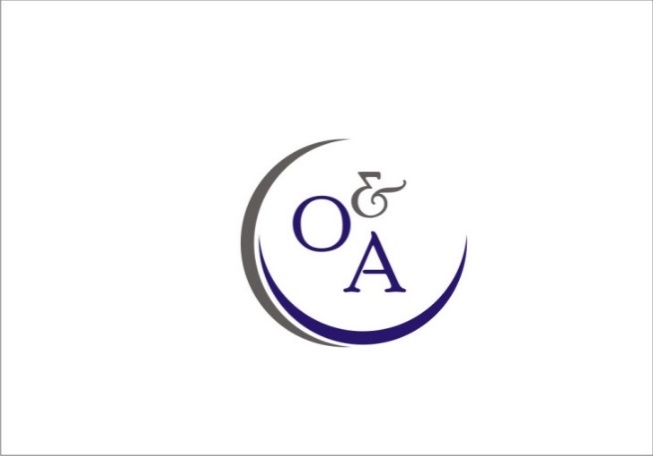 by notice put up at the court house or some other place of public resort of the district wherein the proceedings in respect of which the service is made have been instituted, or at the usual or last known place of abode, or of business, of the person to be served; or

by affixing the document to the usual or last known place of abode or business of the person to be served; or 

in such other manners as the court may direct.

Upon compliance with such order such service shall be deemed to be good and sufficient service of the said document upon the person to be served.
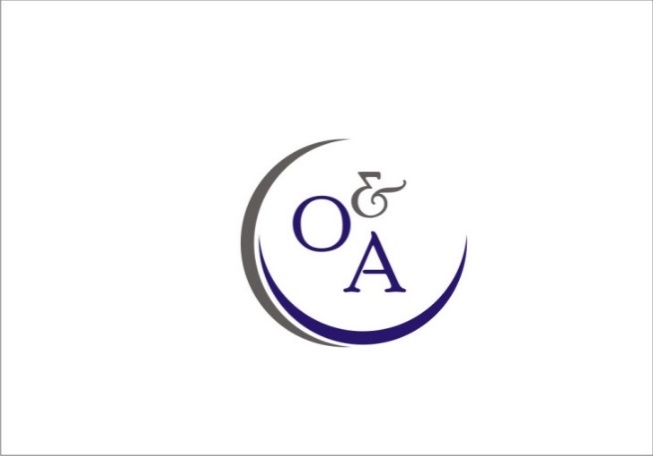 Substituted service includes service by pasting on a conspicuous area at the Defendant’s last known place of abode, by registered post, electronic means via the parties verified and verifiable e-mail, Twitter, Instagram, WhatsApp, Facebook, Telegram address/account or any other related electronic message device as may be appropriate.

Form SCC 7 shall be accompanied by an Affidavit confirming the identity of the defendant/respondent, postal/physical address, electronic mail address, and existing phone number(s), verified and verifiable e-mail, Twitter, Instagram, WhatsApp, Facebook, Telegram address/account or any other related electronic media with which the defendant will receive service of the Summons.

A copy of any previous correspondence including attachments between the parties may be attached as proof of the validity of the electronic mail address.

Substituted service by means of text message (sms) may be used for Hearing Notices only.
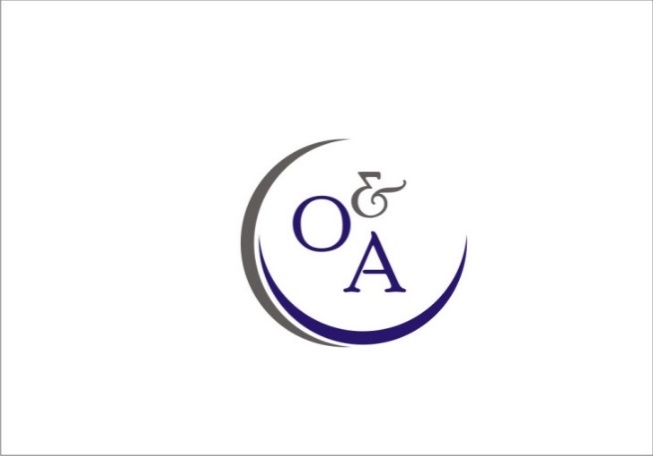 The Bailiff of the Small Claims Court shall serve the Summons, annexures and pleadings by way of electronic mail on the address as ordered by the Court, indicating what processes have been served by way of electronic mail and the number of pages that were mailed.
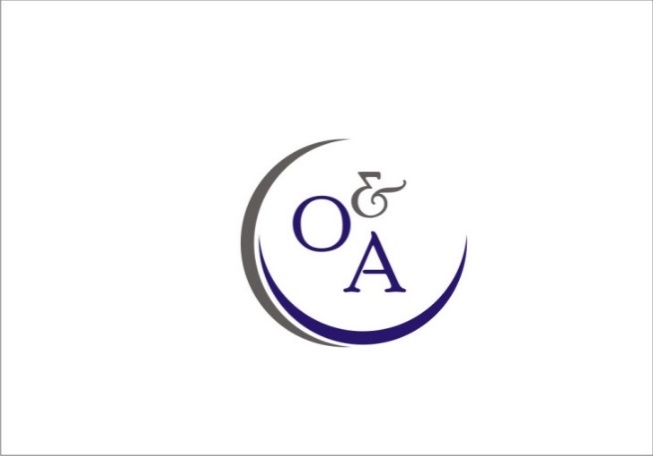 Time of Service
Service shall be effected between the hours of 6am and 6pm on any weekday including Saturdays.
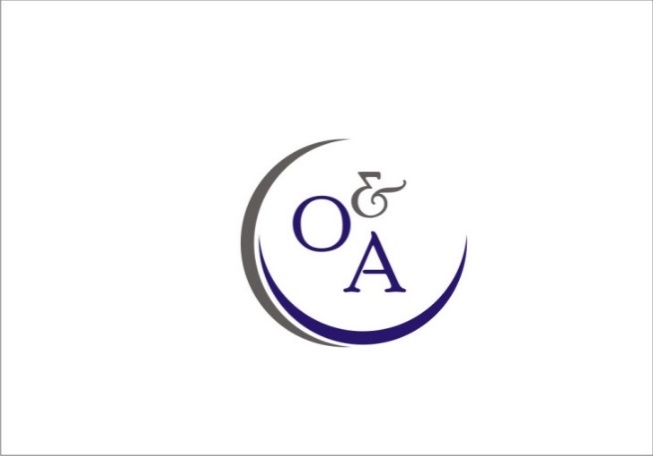 Conclusion
Non-service or improper service of a summons is not a mere defect in procedure. It is intrinsic to the jurisdiction of the court.
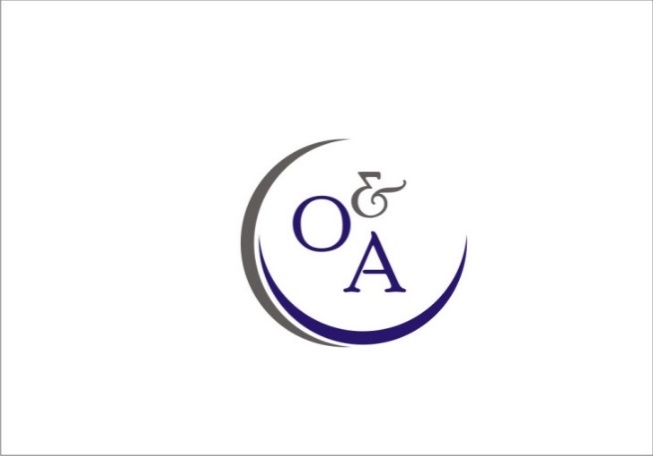 THANK YOU
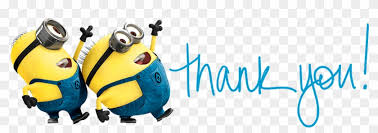